Открытка к 8 марта
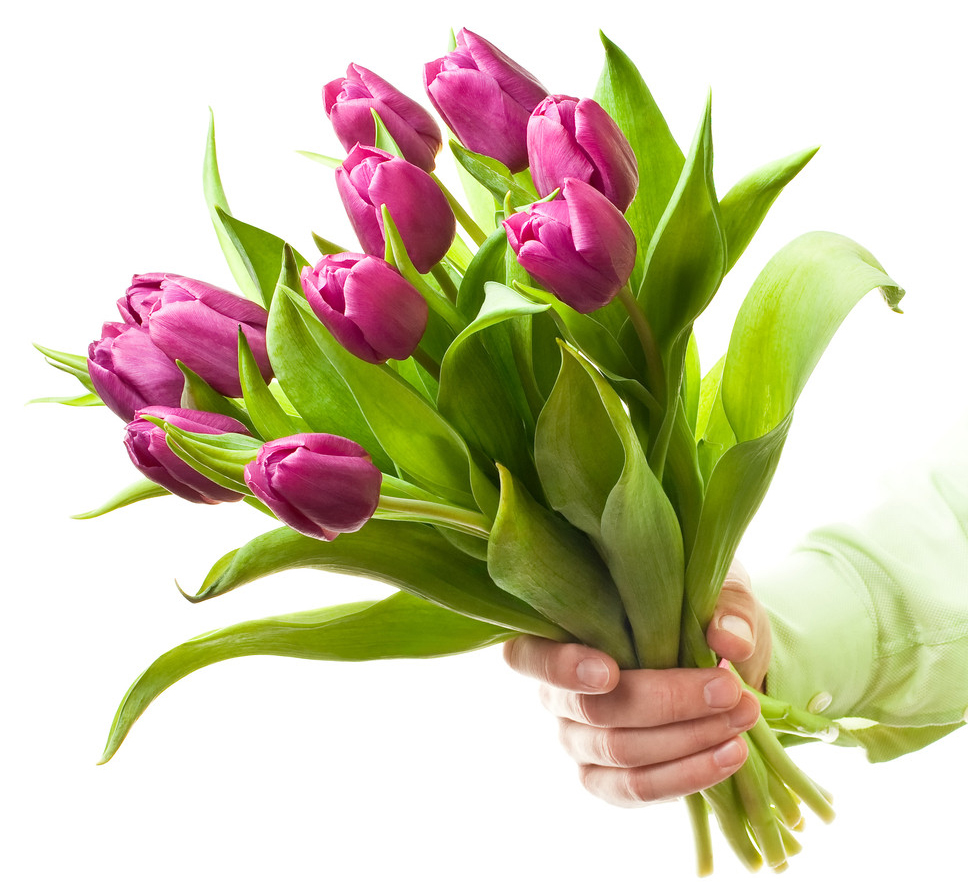 Весенний букет
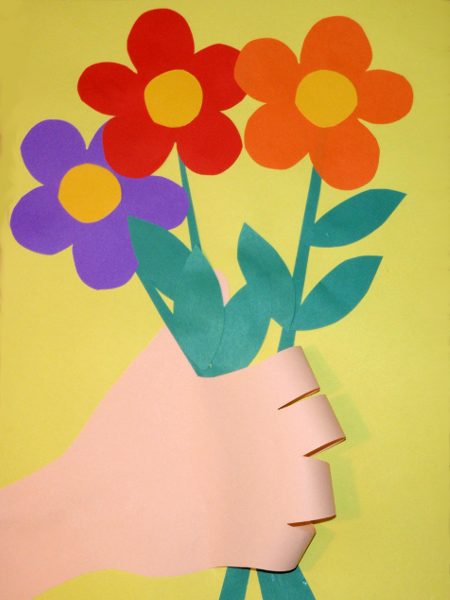 Для работынам понадобится:Цветная бумагаЦветной или белый картонКлейНожницыКарандаш
Процесс изготовленияОбрисовать свою руку на листе бежевой бумаги и вырезатьИз цветной бумаги вырезаем цветы, из жёлтой – серединки, из зелёной – стебли и листикиК картону приклеиваем руку, подогнув немного пальчикиСмазываем тыльную сторону стеблей клеем и вкладываем в рукуПриклеиваем остальные элементы букета
Ты самая красивая,Ты самая хорошая.На ласковое солнышкоИ на луну похожая.Дарю тебе улыбку,Дарю большой цветок:Хочу, чтоб ты порхалаВсегда как мотылек.
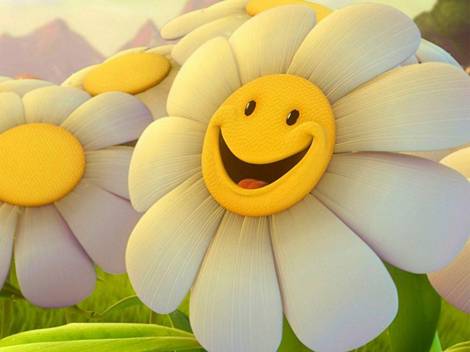 Презентацию подготовила учитель начальных классов сош №21 МО РФ Хандакарян Сусанна Аркадьевна